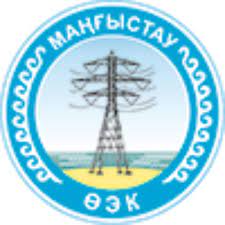 Информация к отчету о деятельности  АО «МРЭК» по предоставлению услуг по передаче электроэнергии за 1 полугодие 2021 года перед потребителями и иными заинтересованными лицами
июль 2021г.
Основные финансово-экономические показатели деятельности           АО «МРЭК» за 1 полугодие 2021 года
2
Объемы предоставленных регулируемых услуг за 1 полугодие 2021 года
Крупные потребители:
АО «Озенмунайгаз» - 369 млн. кВт/час;
АО «Мангистаумунайгаз» - 301 млн. кВт/час;
ТОО «Мангистауэнергомунай» – 164 млн. кВт/час;
АО «Каражанбасмунай» - 129 млн. кВт/час;
Филиал компании "Buzachi Operating Ltd"  - 70 млн. кВт/час;
ТОО «Каракудукмунай» - 56 млн. кВт/час.
Информация об исполнении утвержденной тарифной сметы  за 1 полугодие 2021г.
Исполнение Инвестиционной программы АО «МРЭК» за 1 полугодие 2021 года, (продолжение)
Проводимая работа с потребителями, в том числе информация по выдаче новых мощностей в 1 полугодии 2021 года
В 1 полугодии 2021 года по сетям АО «МРЭК» было передано 33,7 МВт мощности на электроснабжение потребителей, из них:
     - 32,2 МВт выданы технические условия на электроснабжение вновь подключаемых потребителей в количестве 133 шт.;
     - 1,5 МВт  согласованы отпуском дополнительной мощности для 23 субпотребителей.
           Выданные ТУ свыше 1 МВт:
Заместитель акима Тупкараганского района на Опреснительный завод  в г. Форт-Шевченко – 1 000 кВт;
ТОО “Dream Village", на временное эл. снабжение строительства вилл и аппартаментов в м. Теплый пляж -1070 кВт;
ТОО "BI Industrial" на временное электроснабжение строительство отеля на 200 в г. Актау р. Теплый пляж – 1000 кВт;
ТОО «Sembol Aktau» на электроснабжение Тематического парка в м. Теплый пляж – 4770 кВт;
ТОО "Aktaubor products« на электроснабжение гостинично-оздоровительного комплекса в м. Теплый пляж – 2507 кВт;
ТОО «Caspian Plaza» на электроснабжение многофункционального гостинично-туристического комплекса AQUALINA RESORT в районе теплого пляжа– 1930кВт;
Выданные ТУ с разбивкой по энергоузлам
Динамика выдачи мощностей по ТУ 2015—2021г (1 полугодие)
51 МВт
32,2МВт
33,7 МВт
1 полугодие
Перспективы деятельности
Обеспечение надежного и бесперебойного энергоснабжения потребителей;

Реализация утвержденной инвестиционной программы;

Исполнение утвержденной тарифной сметы;

Достижение утвержденных ключевых показателей деятельности;

Реализация мероприятий по созданию безопасных и здоровых условий труда на каждом рабочем месте, предупреждению производственных травм и профессиональных заболеваний.
Спасибо за внимание!